May 2024
2024 May RR-TAG Supplementary Materials
Date: 16 May 2024
Authors:
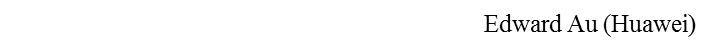 Slide 1
May 2024
Opening meeting (TUE AM2, 14 May 2024)
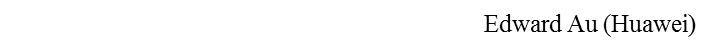 Slide 2
May 2024
Item 1.3:  Registration reminder
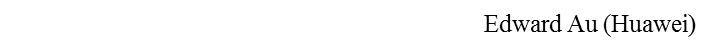 Slide 3
May 2024
Registration is required to attend this meeting
The 2024 May IEEE 802 interim session is held mixed mode via a paid registration fee, from 12 May 2024 to 17 May 2024.		

This meeting is part of the IEEE 802 interim.  It is an credited session.

You must pay the registration fee whether attending in-person or remotely.  If you have not already done so, register at: 
https://mtgevents.com.au/ieee2024/ 

If you do not intend to register for this session you must leave this meeting and, if you have logged attendance on IMAT, please email the 802.18 chair or a vice chair to have your attendance cancelled

At conclusion of each of the 802.18 meetings this week, the Webex log and IMAT will be reviewed.  No payment, become deadbeat and lose voting rights in all groups, after 60-day grace.
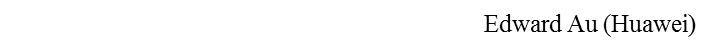 Slide 4
May 2024
Item 1.4:  Review and approve agenda
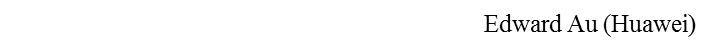 Slide 5
May 2024
Review and approve the 802.18 opening agenda
Motion #1 (Internal):  To approve the agenda as shown in the “RR-TAG Opening Agenda” tab of the document 18-24/0042r1. 
Moved:  Dorothy Stanley
Seconded:  kiwin Palm
Discussion:  None.
Vote:  Approved with unanimous consent
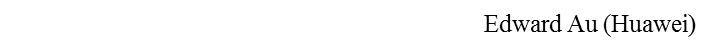 Slide 6
May 2024
Item 2.1:  Policies and procedures (P&Ps)
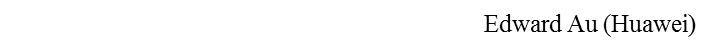 Slide 7
May 2024
IEEE 802 required notices
Affiliation:  https://standards.ieee.org/faqs/affiliation/ 
  Be sure to announce your name, affiliation, employer, and clients the first time you speak. 
Anti-Trust:  https://standards.ieee.org/wp-content/uploads/2022/02/antitrust.pdf 
IEEE 802 WG Policies and Procedures:  http://www.ieee802.org/devdocs.shtml  
Patent & administration:  https://standards.ieee.org/about/sasb/patcom/materials.html  
Copyright notice:  https://standards.ieee.org/faqs/copyrights/#1 
  Call for essential patents & copyright notice: the RR-TAG does not do standards, though all should be aware.
IEEE SA Standards Board Operations Manual:  https://standards.ieee.org/about/policies/opman/
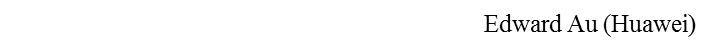 Slide 8
May 2024
Guidelines for IEEE SA Meetings
All IEEE SA standards meetings shall be conducted in compliance with all applicable laws, including antitrust and competition laws. 
Don’t discuss the interpretation, validity, or essentiality of patents/patent claims. 
Don’t discuss specific license rates, terms, or conditions.
Relative costs of different technical approaches that include relative costs of patent licensing terms may be discussed in standards development meetings. 
Technical considerations remain the primary focus
Don’t discuss or engage in the fixing of product prices, allocation of customers, or division of sales markets.
Don’t discuss the status or substance of ongoing or threatened litigation.
Don't be silent if inappropriate topics are discussed. Formally object to the discussion immediately.
---------------------------------------------------------------   
For more details, see IEEE SA Standards Board Operations Manual, clause 5.3.10 and Antitrust and Competition Policy: What You Need to Know at http://standards.ieee.org/develop/policies/antitrust.pdf 

If you have questions, contact the IEEE SA Standards Board Patent Committee Administrator 
at patcom@ieee.org
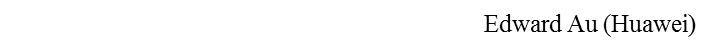 Slide 9
May 2024
Participant behavior in IEEE SA activities is guided by the IEEE Codes of Ethics & Conduct
All participants in IEEE SA activities are expected to adhere to the core principles underlying the:
IEEE Code of Ethics
IEEE Code of Conduct
The core principles of the IEEE Codes of Ethics & Conduct are to:
Uphold the highest standards of integrity, responsible behavior, and ethical and professional conduct
Treat people fairly and with respect, to not engage in harassment, discrimination, or retaliation, and to protect people's privacy.
Avoid injuring others, their property, reputation, or employment by false or malicious action
The most recent versions of these Codes are available at http://www.ieee.org/about/corporate/governance
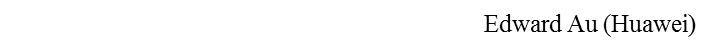 Slide 10
May 2024
Participants in the IEEE SA “individual process” shall act independently of others, including employers
The IEEE SA Standards Board Bylaws require that “participants in the IEEE standards development individual process shall act based on their qualifications and experience”
This means participants:
Shall act & vote based on their personal & independent opinions derived from their expertise, knowledge, and qualifications
Shall not act or vote based on any obligation to or any direction from any other person or organization, including an employer or client, regardless of any  external commitments, agreements, contracts, or orders
Shall not direct the actions or votes of other participants or retaliate against other participants for fulfilling their responsibility to act & vote based on their  personal & independently developed opinions
By participating in standards activities using the “individual process”, you are deemed to accept these requirements; if you are unable to satisfy these requirements then you shall immediately cease any participation.
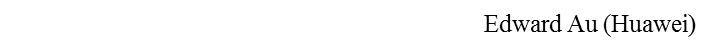 Slide 11
May 2024
IEEE-SA standards activities shall allow the fair & equitable consideration of all viewpoints
The IEEE SA Standards Board Bylaws (clause 5.2.1.3) specifies that “the standards development process shall not be dominated by any single interest category, individual, or organization”
	– 	This means no participant may exercise “authority, leadership, or influence by  reason of superior leverage, strength, or representation to the exclusion of fair  and equitable consideration of other viewpoints” or “to hinder the progress of the  standards development activity”
This rule applies equally to those participating in a standards development project and to that project’s leadership group
Any person who reasonably suspects that dominance is occurring in a standards development project is encouraged to bring the issue to the attention of the Standards Committee or the project’s IEEE SA Program Manager
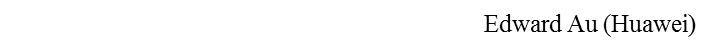 Slide 12
May 2024
Item 2.2:  Meeting decorum and reminders
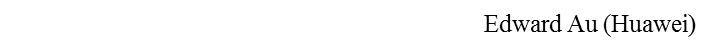 Slide 13
May 2024
Recording attendance and meeting reminders
Recording attendance:
IMAT is used for this session
https://imat.ieee.org/my-site/home

Meeting reminders
Please ensure that the following information is listed correctly when joining the Webex call: “FIRST NAME LAST NAME, Affiliation” 
Remember to mute when not speaking, thank you
Press are required (i.e., anyone reporting publicly on this meeting) to announce their presence (per IEEE SA Standards Board Operations Manual)
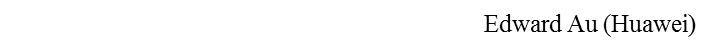 Slide 14
May 2024
Meeting logistics
Mixed-mode meeting
In person:   
The meeting venue is Warsaw Marriott Hotel, Warsaw, Poland.
Must join the meeting via Webex for queue and voting management (see below) with audio and video disabled.
Remote:  
Join the meeting via Webex with video disabled. 
Set your audio as “Music mode”.  See slide 19 of the mixed-mode meeting AV training for details.
Call-in info 
Available at Google Calendar

Queue and voting management
Regardless of your participation type, 
When you want to be on the queue for comment, please type “Q” or “q” in the Webex chat window 
Please cast your vote for any straw poll or motion using Webex
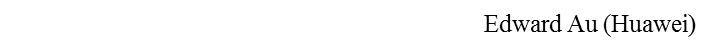 Slide 15
May 2024
Reciprocal credit
Reciprocal credit is provided to IEEE 802.18 voters for attendance at IEEE 802.11 on Tuesday AM2 and Thursday AM1 
The IEEE 802.11 and IEEE 802.18 officers audit the credited results for these time periods.
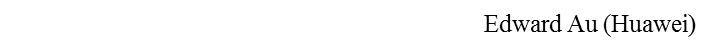 Slide 16
May 2024
Meeting at a glance
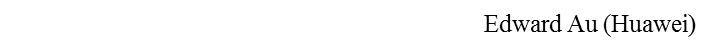 Slide 17
May 2024
Item 3.1:  Meeting minutes
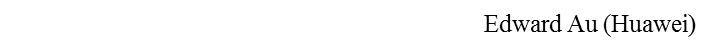 Slide 18
May 2024
Review and approve the 2024 March plenary minutes
Motion #2 (Internal):  To approve the meeting minutes of the RR-TAG 2024 March plenary session as shown in the document 18-24/0015r0, with editorial privilege for the IEEE 802.18 Chair. 
Moved:  Al Petrick
Seconded:  Jim Lansford
Discussion:  None.
Vote:  Approved with unanimous consent
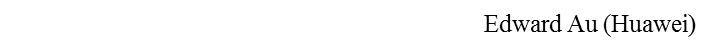 Slide 19
May 2024
Item 4:  New business
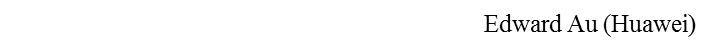 Slide 20
May 2024
Item 4.1:  Announcements
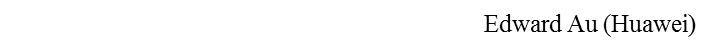 Slide 21
May 2024
Designation of Individual Experts
Individual experts who attend electronically for a specific purpose/presentation can be designated as such by the RR-TAG Chair and receive a registration fee waiver and limited attendance rights.
See section 5 in https://mentor.ieee.org/802-ec/dcn/17/ec-17-0090-26-0PNP-ieee-802-lmsc-operations-manual.pdf
The Working Group Chair may designate specific individual experts who are allowed to participate in Working Group discussions via electronic means during an in-person meeting for the benefit of the group. These individuals are not considered to be attending the meeting and so they are not required to pay meeting fees and they do not get participation credit. The participation of these individuals should be limited to specific technical topics. Such participation shall be documented in the minutes of the Working Group meeting.

The individual listed below is hereby designated as specific individual expert on their respective topics and subject to the restrictions and benefits described in the IEEE 802 Operations Manual.
Mariusz Gruszczyński (Office of Electronic Communications)
Karolina Zarkowska (Office of Electronic Communications)
Jacek Halajko (Office of Electronic Communications)
Boguslaw Jaworski (Office of Electronic Communications)
Attendance is limited to the opening meeting timeslot of the IEEE 802 May 2024 interim in which the respective presentation is scheduled.
Slide 22
Edward Au (Huawei)
May 2024
Item 4.2:  Members enrichment activities
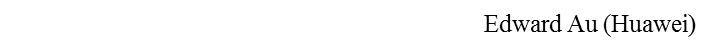 Slide 23
May 2024
Enrichment activities
Invited presentation
Title:  Selected aspects of radio spectrum management and regulation in the Republic of Poland
Author: Mr. Mariusz Gruszczyński, Head of Radiocommunication Networks Unit in the Department of Radio Spectrum of the Office of Electronic Communications (UKE), Poland
Document: 18-24/0053
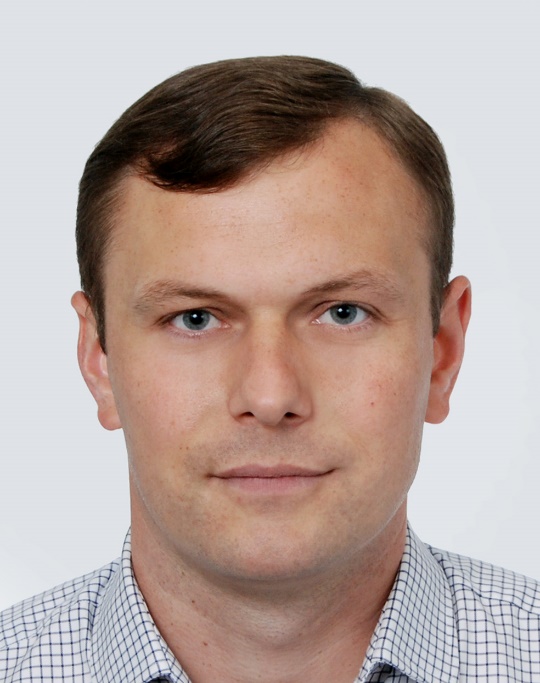 Source: Mariusz Gruszczyński
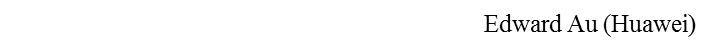 Slide 24
May 2024
Item 4:  Old business
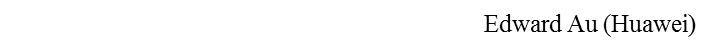 Slide 25
May 2024
Status of ongoing consultations
Tracking document:  18-24/0001
Pending for interested members to prepare response in the order of internal deadline:
8am CET, Thursday, 16 May 2024
South Africa ICASA:  Draft Radio Frequency Migration Plan 
3pm ET, Thursday, 23 May 2024
Brazil ANATEL:  Collection of inputs about the role of connectivity in the development of AI
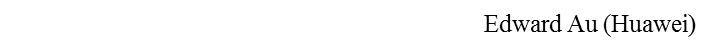 Slide 26
May 2024
South Africa ICASA’s consultation
Consultation:  Draft Radio Frequency Migration Plan 
Publication date:  8 April 2024
Closing date for response:  31 May 2024
For details, please visit 
https://www.icasa.org.za/news/2024/icasa-publishes-the-draft-radio-frequency-migration-plan-and-the-draft-international-mobile-telecommunication-roadmap-for-public-consultation 
Draft response
18-24/0054
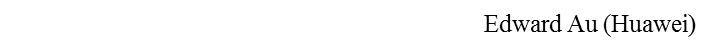 Slide 27
May 2024
United States FCC’s petition for rulemaking
Petition for rulemaking of NextNav Inc. in the matter of enabling next-generation terrestrial positioning, navigation, and timing and 5G: a plan for the lower 900 MHz band (902-928 MHz)
Publication date:  16 April 2024
For details, please visit 
https://www.fcc.gov/ecfs/document/10416238018537/1 
Presentation 
15-24/0280
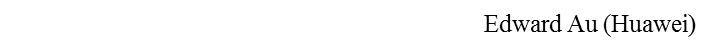 Slide 28
May 2024
General discussion items (1)
Europe, Middle East, and Africa
European Commission
ETSI
ISG THZ’s liaison on the publication of GR THz 001 and GR THz 002
BRAN May 2024 update
CEPT
UK Ofcom
Other countries/regions

Americas
USA 
The May 2024 Open Commission Meeting is scheduled at 10:30am ET on 23 May 2024.
Other countries/regions
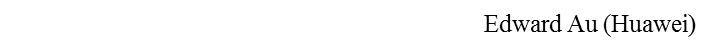 Slide 29
May 2024
General discussion items (2)
Asia Pacific
APT
Other countries/regions
Through an Order from the Chief Executive No. 64/2024 on 5 April 2024, Macau S.A.R, allows Wireless data communications equipment (excluding cordless telephone systems) to operate in the range 5925 MHz to 6425 MHz
On 23 May 2024, Philippines National Telecommunications Commission (NTC) will organize a public hearing with the objective in amending Section 2 of the Memorandum Circular No. 03-05-2007 to allow HIPERLANs and RLANs to operate at the lower 6 GHz band.

ITU-R
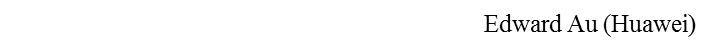 Slide 30
May 2024
Closing meeting (THU AM1, 16 May 2024)
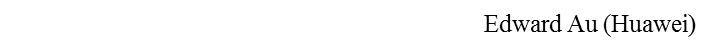 Slide 31
May 2024
Item 1.3:  Registration reminder
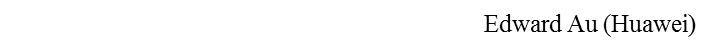 Slide 32
May 2024
Registration is required to attend this meeting
The 2024 May IEEE 802 interim session is held mixed mode via a paid registration fee, from 12 May 2024 to 17 May 2024.		

This meeting is part of the IEEE 802 interim.  It is an credited session.

You must pay the registration fee whether attending in-person or remotely.  If you have not already done so, register at: 
https://mtgevents.com.au/ieee2024/ 

If you do not intend to register for this session you must leave this meeting and, if you have logged attendance on IMAT, please email the 802.18 chair or a vice chair to have your attendance cancelled

At conclusion of each of the 802.18 meetings this week, the Webex log and IMAT will be reviewed.  No payment, become deadbeat and lose voting rights in all groups, after 60-day grace.
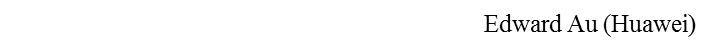 Slide 33
May 2024
Item 1.4:  Review and approve agenda
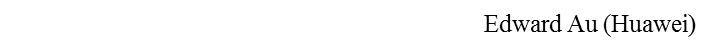 Slide 34
May 2024
Review and approve the 802.18 closing agenda
Motion #3 (Internal):  To approve the agenda as shown in the “RR-TAG Closing Agenda” tab of the document 18-24/0042r3. 
Moved:  Al Petrick
Seconded:  Lei Wang
Discussion:  None.
Vote:  Approved with unanimous consent
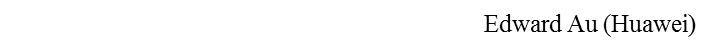 Slide 35
May 2024
Item 2.1:  Policies and procedures (P&Ps)
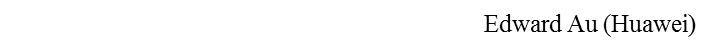 Slide 36
May 2024
IEEE 802 required notices
Affiliation:  https://standards.ieee.org/faqs/affiliation/ 
  Be sure to announce your name, affiliation, employer, and clients the first time you speak. 
Anti-Trust:  https://standards.ieee.org/wp-content/uploads/2022/02/antitrust.pdf 
IEEE 802 WG Policies and Procedures:  http://www.ieee802.org/devdocs.shtml  
Patent & administration:  https://standards.ieee.org/about/sasb/patcom/materials.html  
Copyright notice:  https://standards.ieee.org/faqs/copyrights/#1 
  Call for essential patents & copyright notice: the RR-TAG does not do standards, though all should be aware.
IEEE SA Standards Board Operations Manual:  https://standards.ieee.org/about/policies/opman/
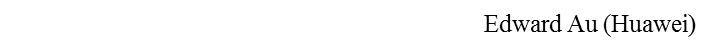 Slide 37
May 2024
Guidelines for IEEE SA Meetings
All IEEE SA standards meetings shall be conducted in compliance with all applicable laws, including antitrust and competition laws. 
Don’t discuss the interpretation, validity, or essentiality of patents/patent claims. 
Don’t discuss specific license rates, terms, or conditions.
Relative costs of different technical approaches that include relative costs of patent licensing terms may be discussed in standards development meetings. 
Technical considerations remain the primary focus
Don’t discuss or engage in the fixing of product prices, allocation of customers, or division of sales markets.
Don’t discuss the status or substance of ongoing or threatened litigation.
Don't be silent if inappropriate topics are discussed. Formally object to the discussion immediately.
---------------------------------------------------------------   
For more details, see IEEE SA Standards Board Operations Manual, clause 5.3.10 and Antitrust and Competition Policy: What You Need to Know at http://standards.ieee.org/develop/policies/antitrust.pdf 

If you have questions, contact the IEEE SA Standards Board Patent Committee Administrator 
at patcom@ieee.org
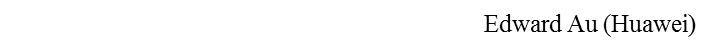 Slide 38
May 2024
Participant behavior in IEEE SA activities is guided by the IEEE Codes of Ethics & Conduct
All participants in IEEE SA activities are expected to adhere to the core principles underlying the:
IEEE Code of Ethics
IEEE Code of Conduct
The core principles of the IEEE Codes of Ethics & Conduct are to:
Uphold the highest standards of integrity, responsible behavior, and ethical and professional conduct
Treat people fairly and with respect, to not engage in harassment, discrimination, or retaliation, and to protect people's privacy.
Avoid injuring others, their property, reputation, or employment by false or malicious action
The most recent versions of these Codes are available at http://www.ieee.org/about/corporate/governance
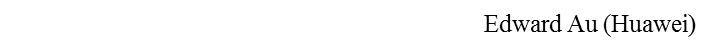 Slide 39
May 2024
Participants in the IEEE SA “individual process” shall act independently of others, including employers
The IEEE SA Standards Board Bylaws require that “participants in the IEEE standards development individual process shall act based on their qualifications and experience”
This means participants:
Shall act & vote based on their personal & independent opinions derived from their expertise, knowledge, and qualifications
Shall not act or vote based on any obligation to or any direction from any other person or organization, including an employer or client, regardless of any  external commitments, agreements, contracts, or orders
Shall not direct the actions or votes of other participants or retaliate against other participants for fulfilling their responsibility to act & vote based on their  personal & independently developed opinions
By participating in standards activities using the “individual process”, you are deemed to accept these requirements; if you are unable to satisfy these requirements then you shall immediately cease any participation.
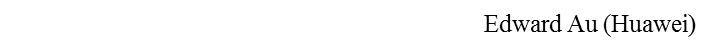 Slide 40
May 2024
IEEE-SA standards activities shall allow the fair & equitable consideration of all viewpoints
The IEEE SA Standards Board Bylaws (clause 5.2.1.3) specifies that “the standards development process shall not be dominated by any single interest category, individual, or organization”
	– 	This means no participant may exercise “authority, leadership, or influence by  reason of superior leverage, strength, or representation to the exclusion of fair  and equitable consideration of other viewpoints” or “to hinder the progress of the  standards development activity”
This rule applies equally to those participating in a standards development project and to that project’s leadership group
Any person who reasonably suspects that dominance is occurring in a standards development project is encouraged to bring the issue to the attention of the Standards Committee or the project’s IEEE SA Program Manager
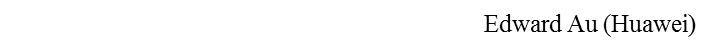 Slide 41
May 2024
Item 2.2:  Meeting decorum and reminders
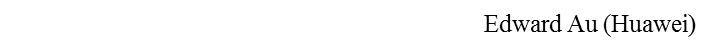 Slide 42
May 2024
Recording attendance and meeting reminders
Recording attendance:
IMAT is used for this session
https://imat.ieee.org/my-site/home

Meeting reminders
Please ensure that the following information is listed correctly when joining the Webex call: “FIRST NAME LAST NAME, Affiliation” 
Remember to mute when not speaking, thank you
Press are required (i.e., anyone reporting publicly on this meeting) to announce their presence (per IEEE SA Standards Board Operations Manual)
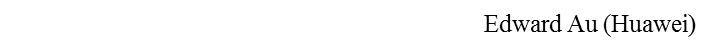 Slide 43
May 2024
Meeting logistics
Mixed-mode meeting
In person:   
The meeting venue is Warsaw Marriott Hotel, Warsaw, Poland.
Must join the meeting via Webex for queue and voting management (see below) with audio and video disabled.
Remote:  
Join the meeting via Webex with video disabled. 
Set your audio as “Music mode”.  See slide 19 of the mixed-mode meeting AV training for details.
Call-in info 
Available at Google Calendar

Queue and voting management
Regardless of your participation type, 
When you want to be on the queue for comment, please type “Q” or “q” in the Webex chat window 
Please cast your vote for any straw poll or motion using Webex
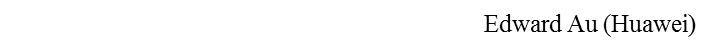 Slide 44
May 2024
Reciprocal credit
Reciprocal credit is provided to IEEE 802.18 voters for attendance at IEEE 802.11 on Tuesday AM2 and Thursday AM1 
The IEEE 802.11 and IEEE 802.18 officers audit the credited results for these time periods.
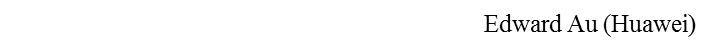 Slide 45
May 2024
Item 3:  Old business
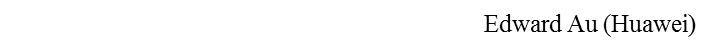 Slide 46
May 2024
Status of ongoing consultations
Tracking document:  18-24/0001
Pending for interested members to prepare response in the order of internal deadline:
8am CET, Thursday, 16 May 2024
South Africa ICASA:  Draft Radio Frequency Migration Plan 
3pm ET, Thursday, 23 May 2024
Brazil ANATEL:  Collection of inputs about the role of connectivity in the development of AI
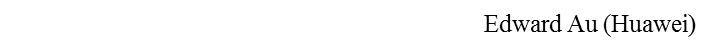 Slide 47
May 2024
South Africa ICASA’s consultation (1)
Consultation:  Draft Radio Frequency Migration Plan 
Publication date:  8 April 2024
Closing date for response:  31 May 2024
For details, please visit 
https://www.icasa.org.za/news/2024/icasa-publishes-the-draft-radio-frequency-migration-plan-and-the-draft-international-mobile-telecommunication-roadmap-for-public-consultation 
Draft response
18-24/0054
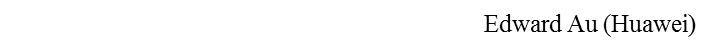 Slide 48
May 2024
South Africa ICASA’s consultation (2)
Motion #4 (External):  Move to approve document 18-24/0054r1 in response to the South Africa Independent Communications Authority of South Africa (ICASA)’s consultation “Draft Radio Frequency Migration Plan ”, for review and approval by the IEEE 802 LMSC for submission to the ICASA before the contribution deadline.  The IEEE 802.18 Chair is authorized to make editorial changes as necessary.
Moved:  Al Petrick
Seconded:  kiwin Palm
Discussion:  None
Result:  Approved (10 Yes, 0 No, 1 Abstain)
NOTE:  The Chair did not vote
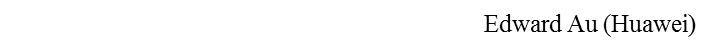 Slide 49
May 2024
General discussion items (1)
Europe, Middle East, and Africa
European Commission
ETSI
ISG THZ’s liaison on the publication of GR THz 001 and GR THz 002
BRAN May 2024 update
CEPT
SE24 WI79 (UWB Band extension) is now active
New SE24 WI 81 (UWB operation of fixed infrastructure based indoor localization systems in the frequency band between 4,2 GHz to 4,8 GHz) now active
Latest draft ECC Report for UWB regulation update in Europe is available
Next SE24#113 meeting is scheduled from 9 September 2024 to 11 September 2024
UK Ofcom
Other countries/regions
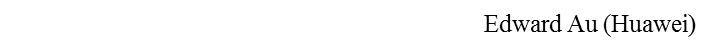 Slide 50
May 2024
General discussion items (2)
Americas
USA 
The May 2024 Open Commission Meeting is scheduled at 10:30am ET on 23 May 2024.
Other countries/regions
Asia Pacific
APT
Other countries/regions
Through an Order from the Chief Executive No. 64/2024 on 5 April 2024, Macau S.A.R, allows Wireless data communications equipment (excluding cordless telephone systems) to operate in the range 5925 MHz to 6425 MHz
On 23 May 2024, Philippines National Telecommunications Commission (NTC) will organize a public hearing with the objective in amending Section 2 of the Memorandum Circular No. 03-05-2007 to allow HIPERLANs and RLANs to operate at the lower 6 GHz band.
ITU-R
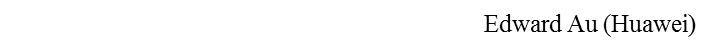 Slide 51
May 2024
Item 4:  Closing formalities
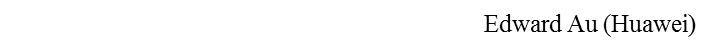 Slide 52
May 2024
Future RR-TAG meetings
*Call in info is available at the 802.18 Google Calendar
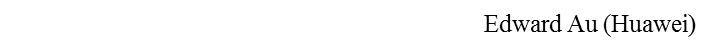 Slide 53
May 2024
Any other business
None
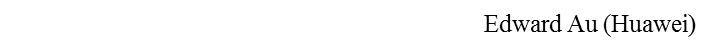 Slide 54
May 2024
Adjourn
Any objection to adjourn?  No
Adjourn at 08:44 CET
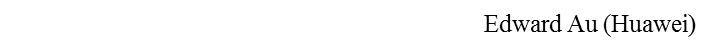 Slide 55